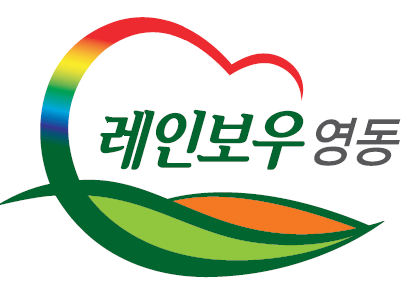 주간업무 추진계획
( 2024. 5. 7. ~ 5. 12.)
1. 제4회 조례규칙심의회
5. 7.(화) 08:20 / 상황실  
영동군 기업 및 투자유치 촉진 조례 일부개정조례안 외 5건
기 획 감 사 과
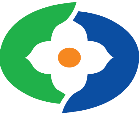 2. 2024년 공직자 송무교육 참석
5. 10.(금) 14:00 / 청주시 / 법무통계팀장 외 4명
행정심판 제도 이해, 재결례 소개 등
3. 2024년 기준 충청북도사회조사
5. 10.(금) ~ 5. 24.(금) / 영동군 표본 960가구 가구주 및 가구원
가구∙가족, 건강, 복지, 문화 ∙여가, 사회참여 등 52개 항목